Taking Our PulseThe OCLC Research Survey of Special Collections and Archives
Jackie Dooley    [took 45 minutes, 75 in audience]
OCLC Research
Program Officer

		  ALCTS Midwinter Forum
		  10 January 2011
Overview
Survey population

Project objectives

Data & action items
What’s wrong with this [big] picture?
Overall collections size is growing

Use is increasing

Too many materials remain “hidden”

Backlogs continue to grow

Staffing is stable

75% of library budgets have been cut
Project objectives
Obtain current data to determine changes across the ARL libraries since 1998

 Expand ARL’s survey population

Enable institutions to place themselves in the context of norms

Provide data to support decision-making

Recommend actions based on survey results
Survey population
Libraries surveyed: 275

Rate of response: 61% (169)

Five membership organizations
Association of Research Libraries
Canadian Association of Research Libraries
Independent Research Libraries Association
Oberlin Group
RLG Partnership
Respondents by type of institution
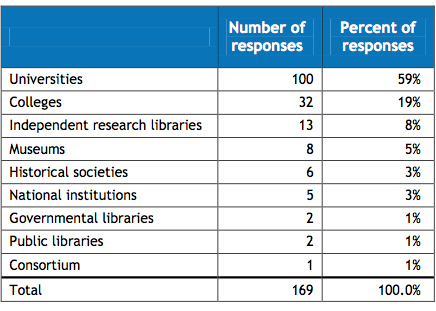 Printed volumes in overall library
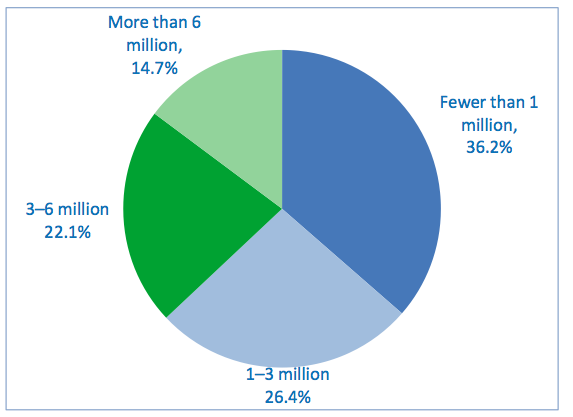 Change in overall library funding
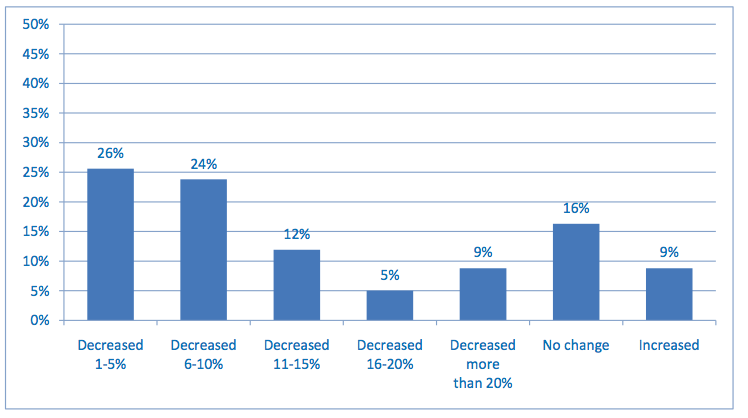 “Your three most challenging issues” **
Space: 64%

Born-digital materials: 37%

Digitization: 35%
** Funding and staffing were disallowed. Respondents could name up to three challenges.
Assessment: Action item
Develop and promulgate metrics that enable standardized measurement of key elements of special collections use and management.
Key to percentages:


Red = % of respondents
Black = numerical data
Collections: Growth
Mean ARL collections growth since 1998
Books: 50%
Archives/manuscripts: 50%
Audio: 240%
Visual and moving image: 300%
Microforms: decreased 80%

Special collections in remote storage: 67%
Collections: Acquisitions
Purchase vs. gift
57% of books are purchased
50/50 institutional and special funds
18% of other formats are purchased


Source of funding
Institutional: 38%
Special: 62%
Collections: Acquisitions Funding
ARL
Mean: $488,000
Median:$200,000

CARL
Mean: $293,000
Median: $103,000

IRLA
Mean: $821,000
Median: $167,000
Oberlin
Mean: $53,000
Median:$18,000

RLG
Mean: $724,000
Median: $268,000
Collections: Acquisitions
Hundreds of new collecting directions
#1: gift
#2: new institutional direction
#3: faculty suggestion

Cooperative collection development
Mostly informal/regional
Very few formal arrangements (5%)
Collections
Materials deaccessioned
Reported by 33 respondents (20%)
Most frequent reasons
Transferred to more appropriate institution (13)
Returned to donor (5)
Transferred to general stacks (4)

Preservation
Audiovisual materials are at “code blue”
Collections: Action items
Identify barriers that limit collaborative collection development. Define key characteristics and desired outcomes of effective collaboration.

Take collective action to share resources for cost-effective preservation of at-risk audiovisual materials.
User services: Onsite visits
Percent of each type of user
Faculty/staff: 9%
Graduate students: 5%
Undergraduates: 12%
Visiting scholars/researchers: 24%
Local community: 7%
“Other”: 43%
Changes in level of use by type of user
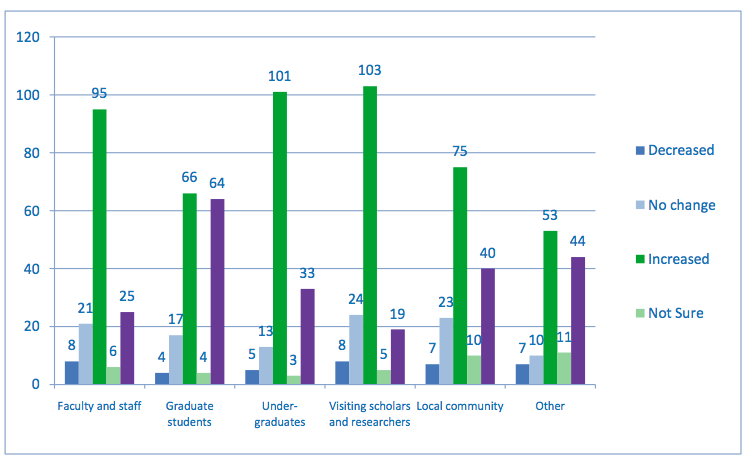 Note: Numbers of respondents.
Changes in use by format
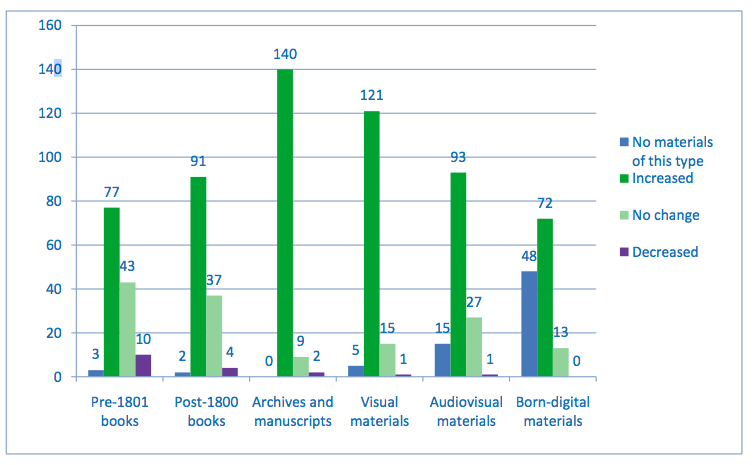 Note: Numbers of respondents.
Changes in users’ methods of contact
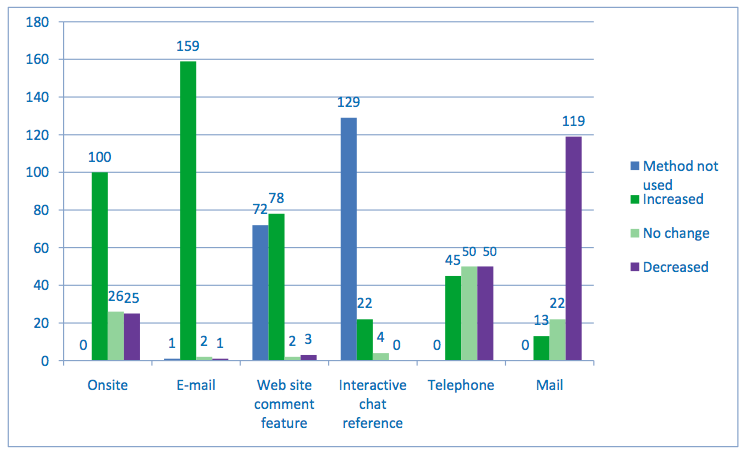 Note: Numbers of respondents.
Taking our Pulse: The OCLC Research Survey of Special Collections and Archives
Access to uncataloged/unprocessed materials
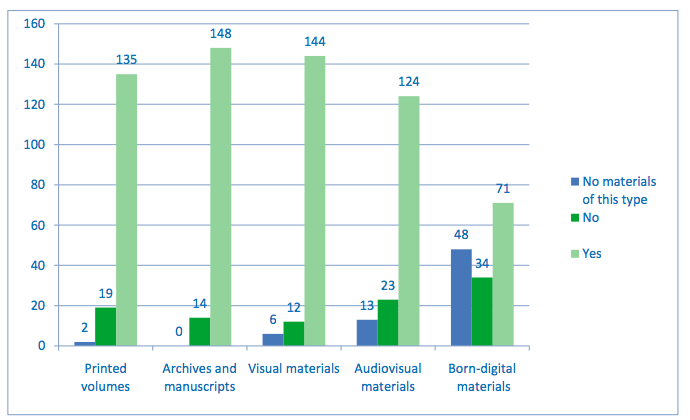 Note: Numbers of respondents.
Use of digital cameras
Users may employ personal digital cameras in the special collections reading room: 87%
C.f. Lisa Miller, et al. “Capture and Release”: Digital Cameras in the Reading Room. OCLC Research, 2010. http://www.oclc.org/research/publications/library/2010/2010-05.pdf
Interlibrary loan
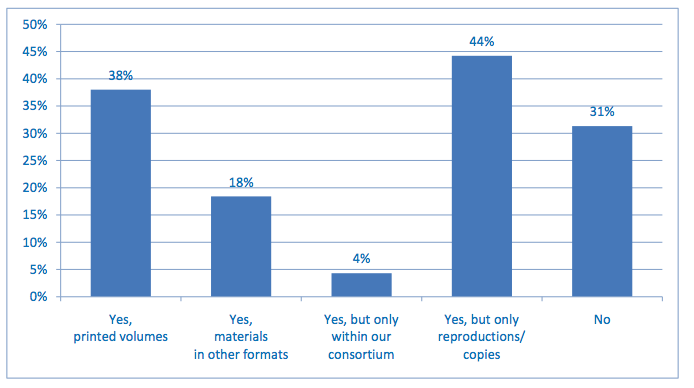 Web-based communication methods
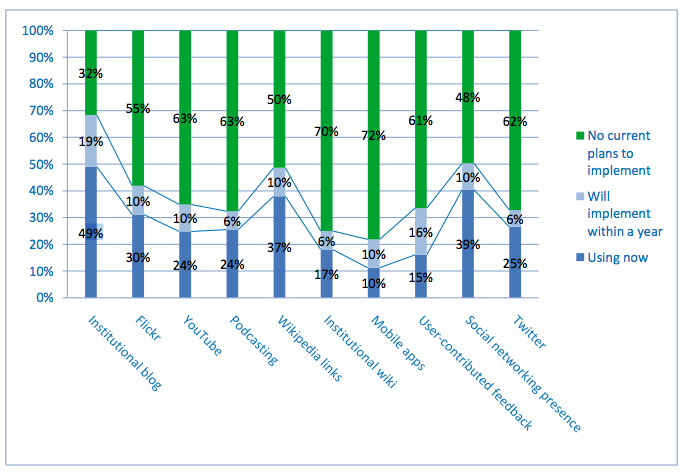 User services: Action items
Develop and liberally implement exemplary policies to facilitate rather than inhibit access to and interlibrary loan of rare and unique materials.
Cataloging and metadata
Online catalog records
Books: 85%
Maps: 42%
Archival formats: 50% or less

ARLs show minimal improvement in “exposing hidden collections”

Backlogs
Decreased: 59% (books), 44% (other)
Increased:  25% (books), 41% (other)
Change in size of backlogs
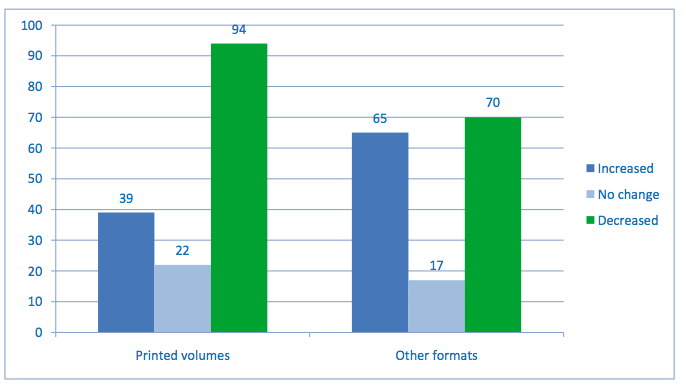 Note: Numbers of respondents.
Cataloging and metadata: Action items
Compile, disseminate, and adopt a slate of replicable, sustainable methodologies for cataloging and processing to facilitate exposure of materials that remain hidden and stop the growth of backlogs.

Develop shared capacities to create metadata for published materials such as maps and printed graphics for which cataloging resources appear to be scarce.
Archival management
Archival finding aids
Online: 44%
Print-only or in local silos: 30%

Simplified processing techniques
Always: 18%
Sometimes: 57%
Encoding of archival finding aids
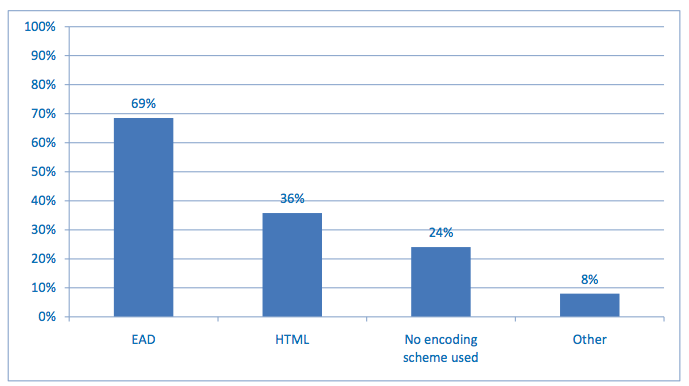 Note: Percentages of respondents.
Archival management
Finding aids tools are not standardized
Most commonly used: word processing, databases
Archivists Toolkit: 34%
Archon: 11%


Institutional archives
Reports to library: 87%
Responsible for records management: 70%
Archival management: Action item
Convert legacy finding aids using affordable methodologies to enable Internet access.
		 Resist the urge to upgrade or expand the data. 
		Develop tools to facilitate conversion from local databases.
Digitization
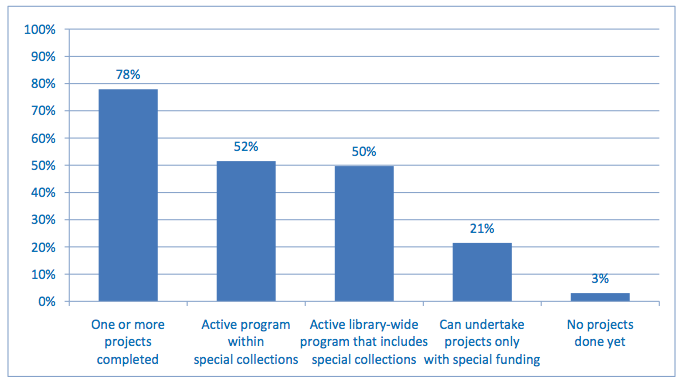 Special collections involvement in digitization projects
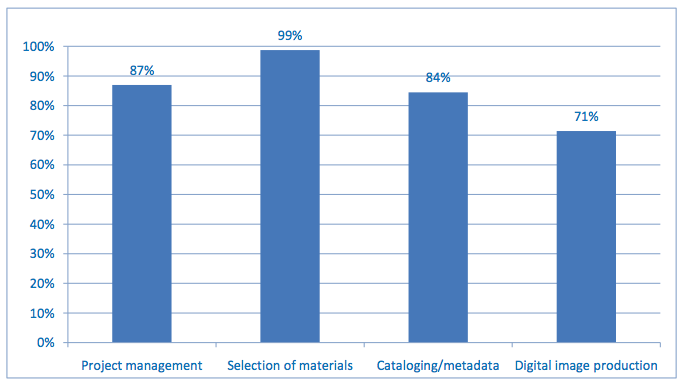 Large-scale digitization of special collections
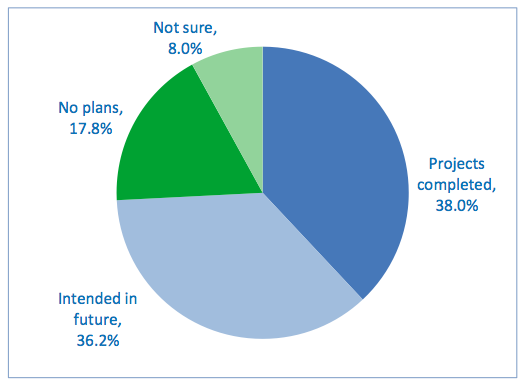 Definition: Systematic reproduction of entire collections using streamlined production methods that account for special needs.
Licensed content
Content licensed to commercial firms for digitization: 26%
C.f. Principles to Guide Vendor/Publisher Relations in Large- Scale Digitization Projects of Special Collections Materials. ARL policy, approved July 2010.
http://www.arl.org/bm~doc/principles_large_scale_digitization.pdf
Digitization: Action items
Develop models for large-scale digitization of special collections, including methodologies for selection of appropriate collections, security, safe handling, sustainable metadata creation, and ambitious productivity levels.

Determine the scope of the existing corpus of digitized rare books, differentiating those available as open access from those that are licensed. Identify the most important gaps and implement collaborative projects to complete the corpus.
Born-digital archival materials
In a nutshell …

Undercollected
Undercounted
Undermanaged
Unpreserved
Inaccessible
Born-digital archival materials
Holdings reported by: 35%
Percent held by top two libraries: 51%
Percent held by top 13 libraries: 93%

Digital materials currently held by: 79%

Assignment of responsibility for born-digital management made by: 55%

Education/training needed by: 83%
Responsibility for born-digital archival materials
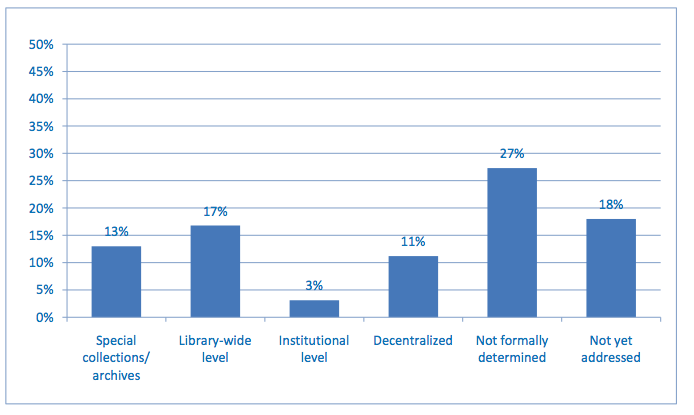 Born-digital materials already held
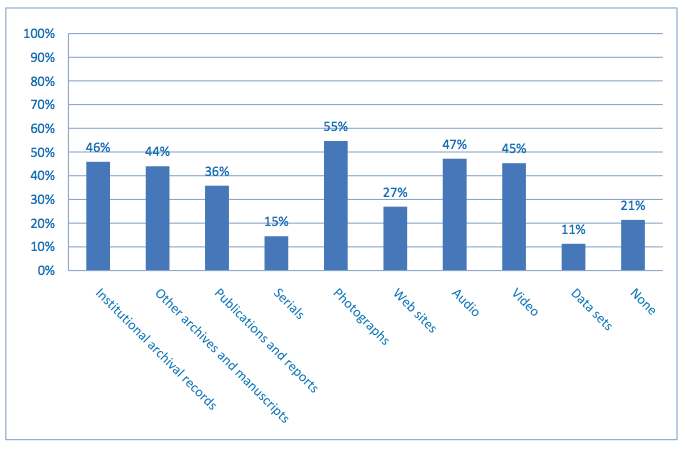 Impediments to born-digital management
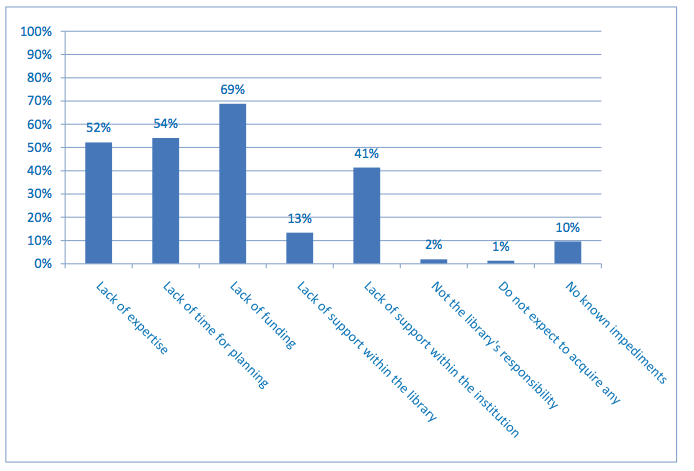 Note: Respondents could check all that apply.
Born-digital materials: Action items
Define the characteristics of born-digital materials that warrant management as “special collections.”

Define a reasonable set of basic steps for initiating an institutional program for responsibly managing born-digital archival materials.

Develop use cases and cost models for selection, management, and preservation of born-digital archival materials.
Changes in staffing levels
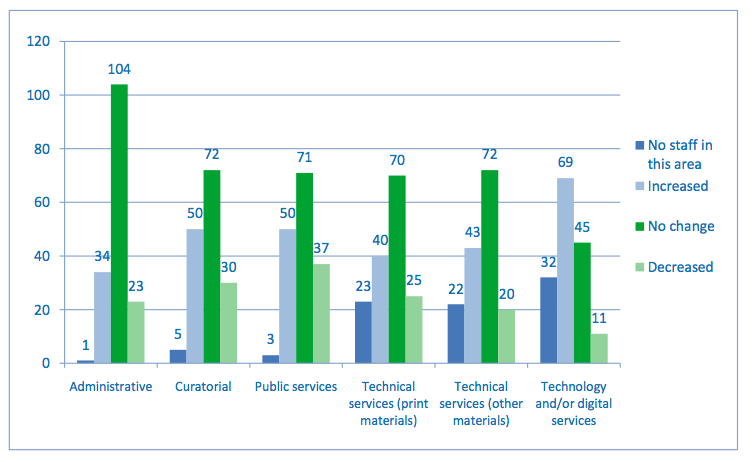 Note: Numbers of respondents.
Education and training needs
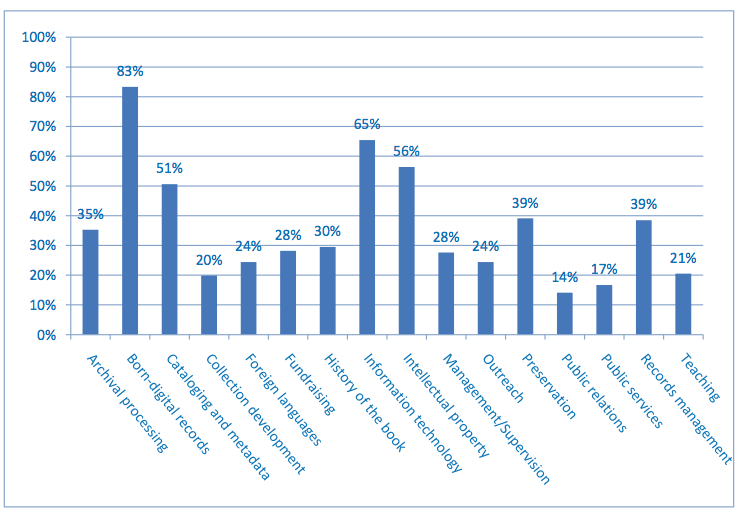 Staffing
Retirements likely within five years: 9%


Multiple special collections units/depts: 25%
Staffing: Action items
Confirm high-priority areas in which education and training opportunities are not adequate for particular segments of the professional community. Exert pressure on appropriate organizations to fill the gaps.
Taking our Pulse

The OCLC Research Survey of 
Special Collections and Archives


http://www.oclc.org/research/publications/library/2010/2010-11.pdf